Calculus II for MGMT – Introduction to Vectors & MatricesLinear Combinations of Vectors
Mathematics for Management
Supplementary Electronic Materials
Vectors & their linear combinations
Vectors & their linear combinations
Scalar-, vector-, and spat-product
Hessian Normal Form
The Hessian normal form (HNF) represents, for instance, a line as a linear system in two variables (1/ 2)
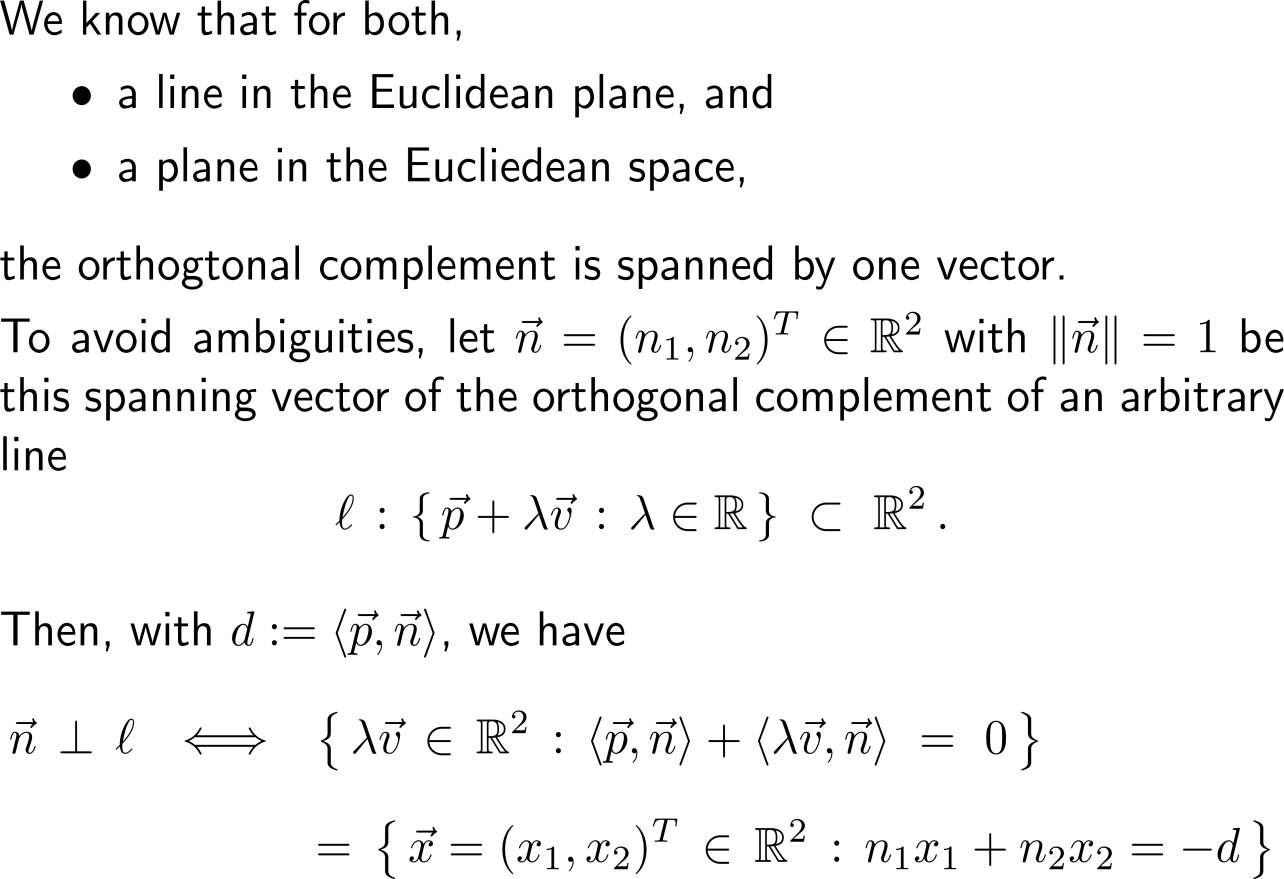 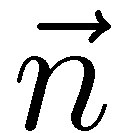 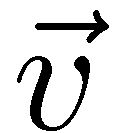 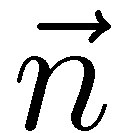 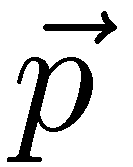 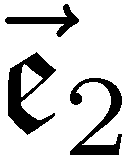 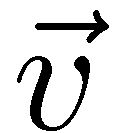 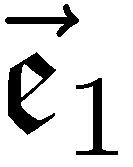 The Hessian normal form (HNF) represents, for instance, a line as a linear system in two variables (2/ 2)
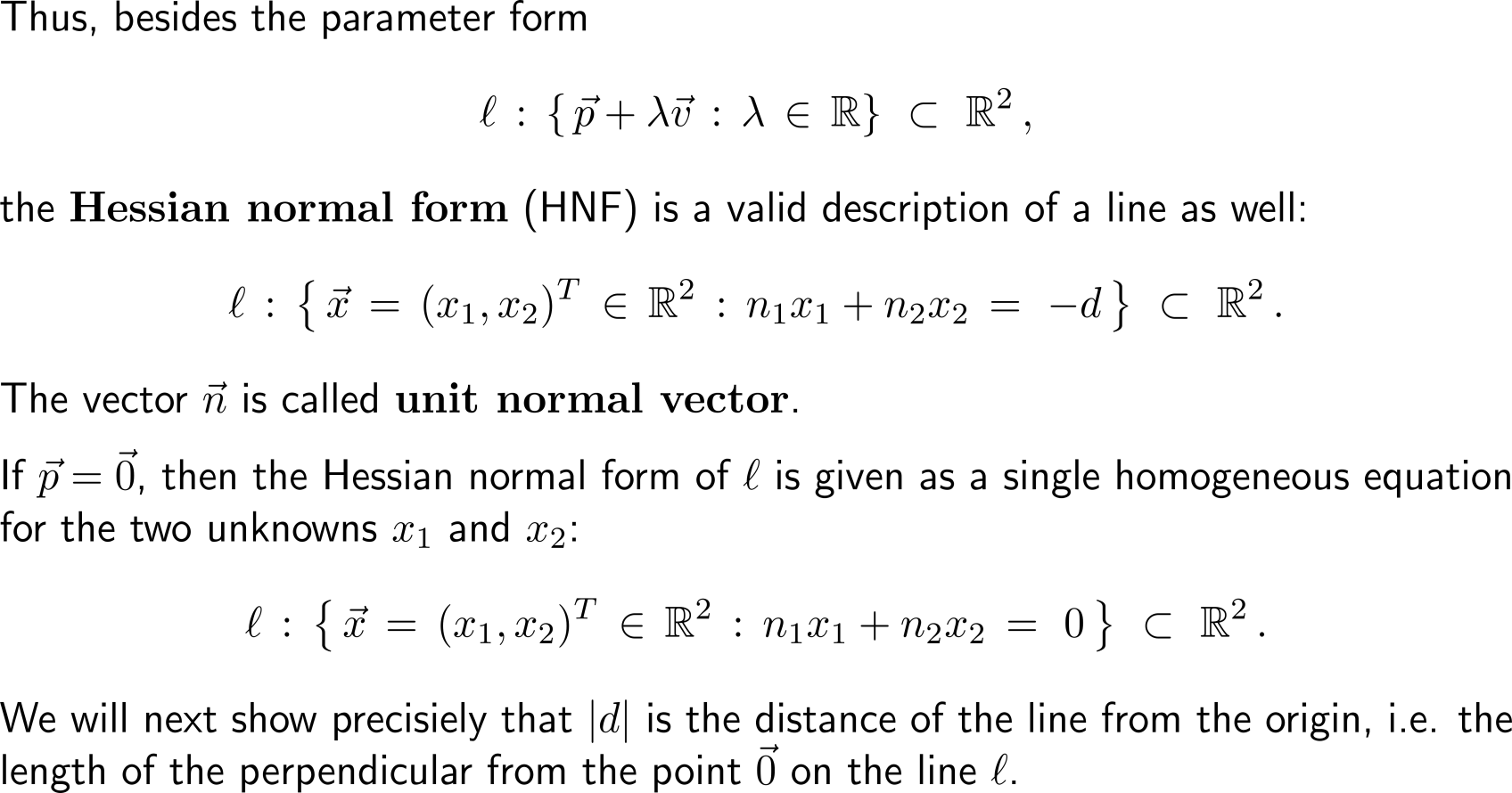 The HNF is a handy tool for determining the distance of a point from a given line (or plane)
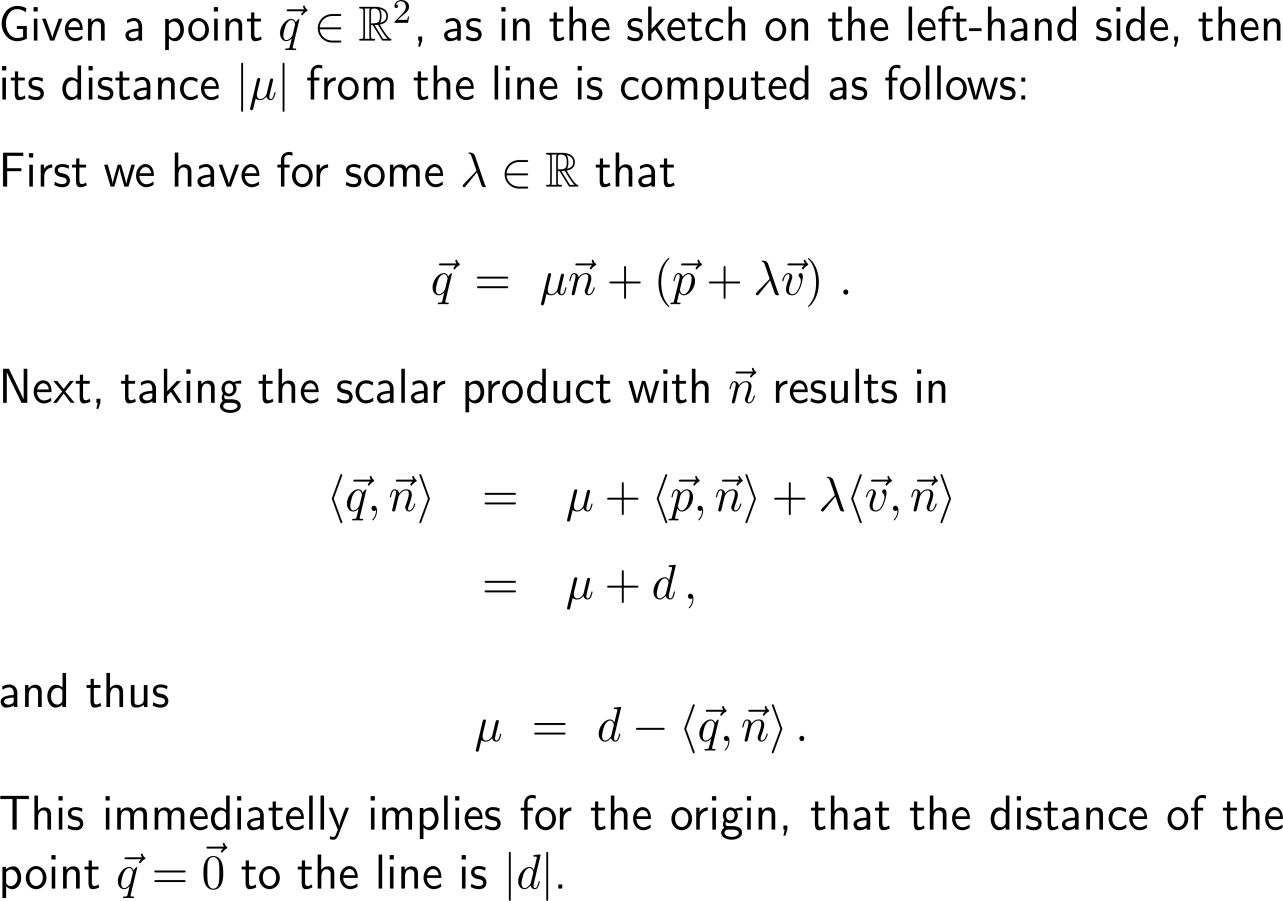 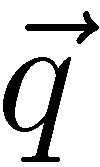 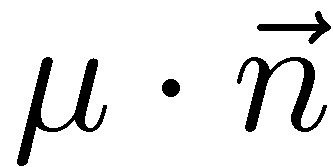 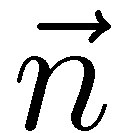 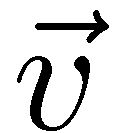 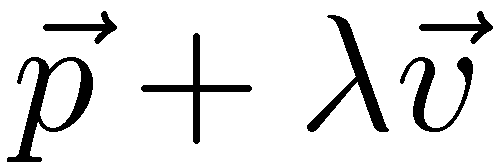 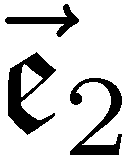 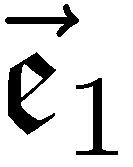 Analogously to our considerations the HNF of a plane in Euclidean 3D space is established
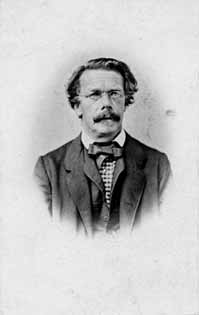 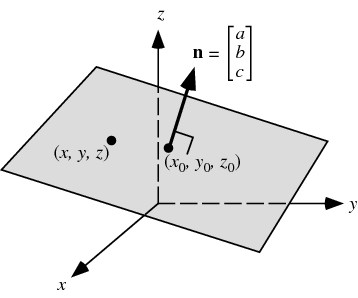 Otto Hesse
(1811 – 1874)
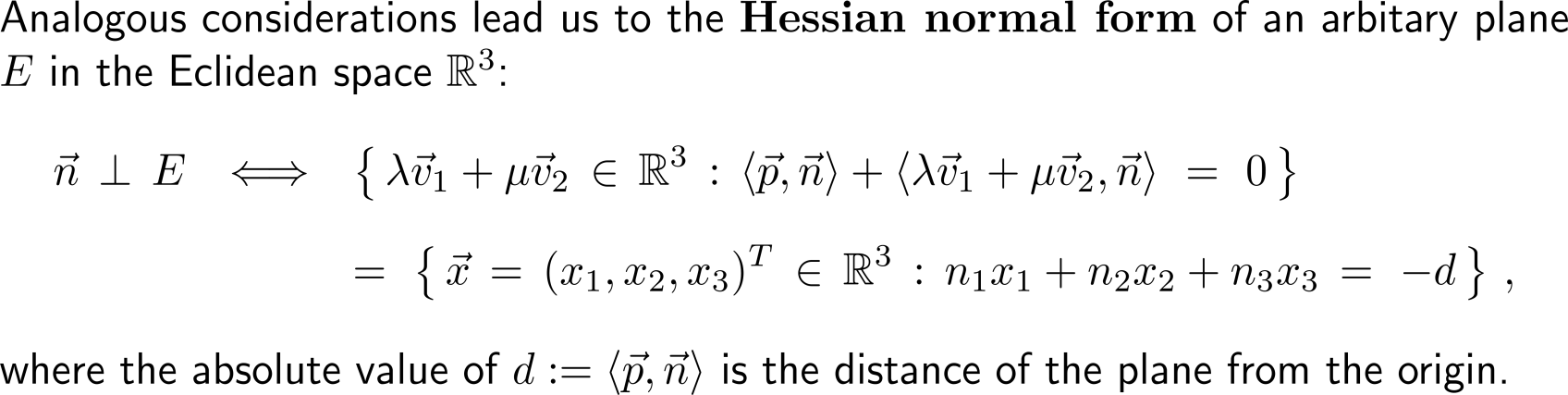 Example:Converting a parameter form into HNF
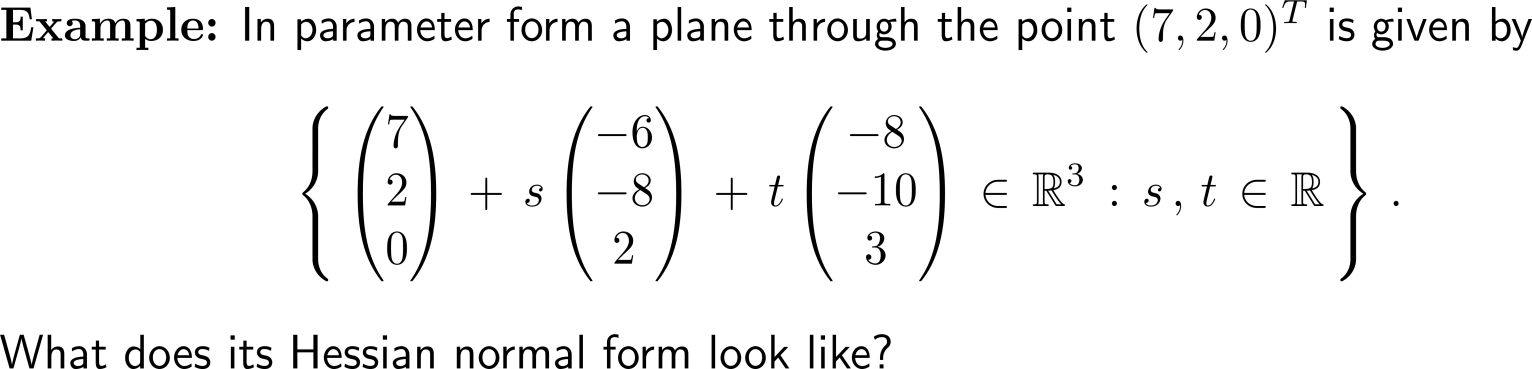 normal vector to the plane
(7,2,0)T
Example:Converting a parameter form into HNF
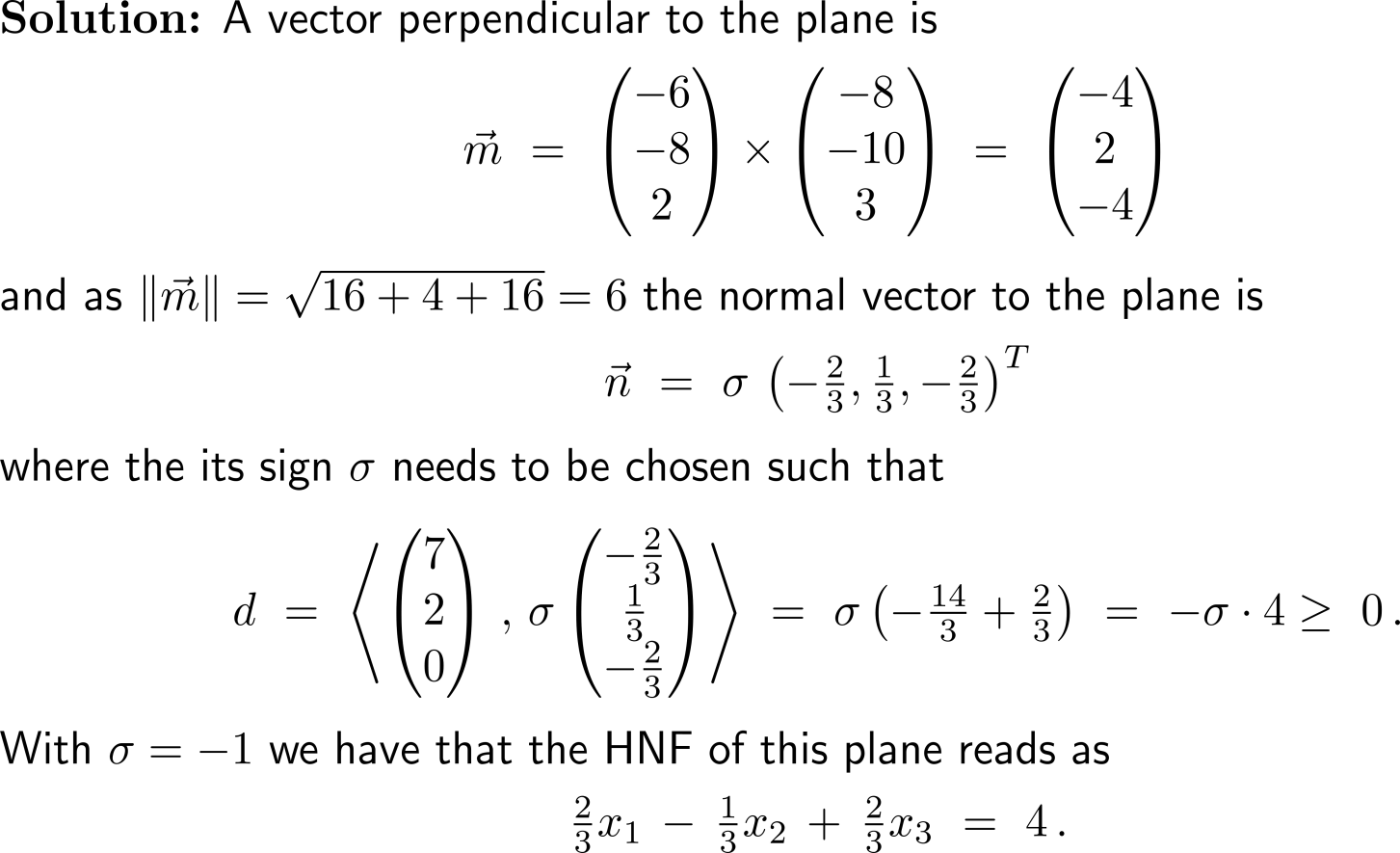 The interplay between the parameter and the Hessian normal forms makes solving geometrical questions easy
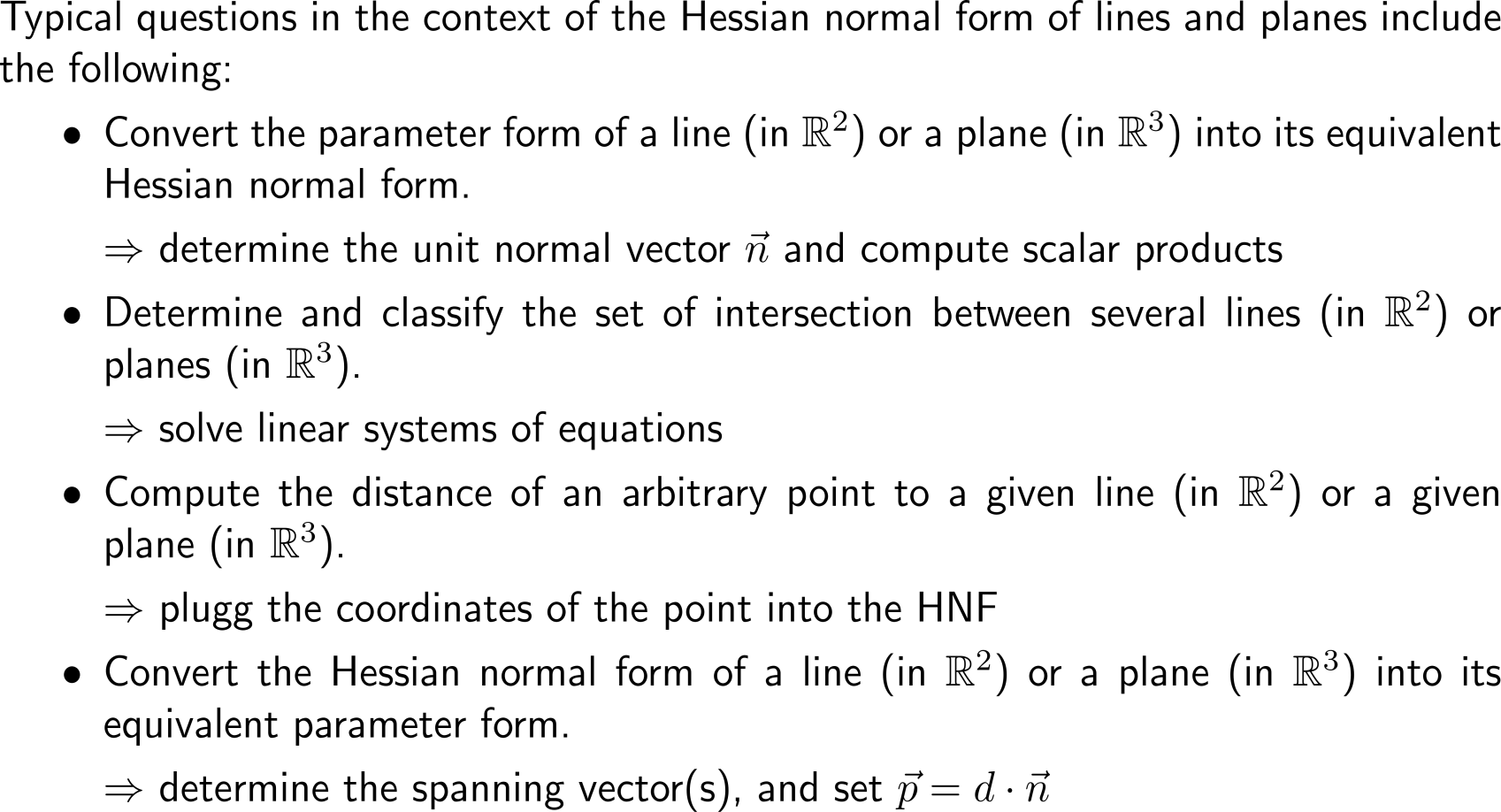 Calculus II for Management